Assessment of the Use of Panel Survey Data by NCHSPopulation Health Survey Planning, Methodology and Data Presentation (PHSPMDP) BSC Workgroup
Andy Peytchev, Workgroup Chair
NCHS Board of Scientific Counselors Meeting
May 26, 2022
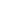 Workgroup members
BSC
Mollyann Brodie
Ken Copeland
Scott Holan
Andy Peytchev
NCHS
Stephen Blumberg
Rebecca Hines
Jennifer Parker
Today’s Tasks
Restatement of the Workgroup charge and summary of activities

Provide the Workgroup findings under the two main questions

Discuss
The findings
Anything that should be added

Vote on the Workgroup’s findings
NCHS’ Questions for the Workgroup’s Consideration
Given the current scientific knowledge, under what conditions would you recommend the use of online panel surveys for emerging or supplemental topics where “gold-standard” survey data may or may not be available?
What additional research and evaluation is recommended, if any, to increase your confidence in the fitness-for-use of estimates from online panel surveys for these purposes?
Questions for the Workgroup’s Consideration (cont)
Possible directions
Supplementing online panel data with other modes
Supplementing one online panel with other online panels
Fielding new questions on gold-standard surveys to provide better calibration measures
Improvements in statistical approaches to developing weights
Communication of data quality for online panel data relative to core survey data
Parameters discussed by the Workgroup to aid relevance and discussion
External panels will be used
Survey content will focus on emerging and supplemental topics
NCHS will retain control over survey content and collected data
Data will be disseminated through an NCHS Experimental Estimates program
Workgroup activities
Internal Workgroup meetings before and after the panel meetings
Three panel meetings to gather information
Private panel providers and designers (January 6)
Andrew Mercer, Pew Research Center—American Trends Panel
Jenny Marlar, The Gallup Organization—The Gallup Panel
Mike Dennis, NORC—AmeriSpeak Panel
Frances Barlas, IPSOS—KnowledgePanel
Workgroup activities continued
Federal colleagues involved in the design and use of panels and rapid surveys (January 27)
Jennifer Hunter Childs, U.S. Census Bureau—AskUS Panel
Jason Fields, U.S. Census Bureau—Household Pulse Survey

Additional panel provider and user (March 22)
Ashley Kirzinger, Kaiser Family Foundation
Eran Ben-Porath, SSRS—Opinion Panel
Cameron McPhee, SSRS—Opinion Panel
Question 1: Under what conditions
Cross-sectional estimates
Avoid estimates that can be reported using cross-sectional household surveys
Estimates from online panels are going to be subjected to greater risk of bias
An added risk to NCHS is the production of alternative and discrepant estimates
Focus on timely estimates for new, emerging, or supplemental topics
Estimates of trends
Well-suited for measuring change over time
Possibility of also following the same individuals
Requires panel designs that are stable over time
Attention to panel management decisions (retiring, refreshing)
Question 1: Under what conditions—continued
Avoid estimates that are related to
Data collection methods (e.g., technology use)
Willingness to participate (e.g., volunteering, voting)
Avoid some subgroup/subdomain estimates
Affluent minority bias
Acculturation
Pilot new or altered measures prior to implementation
Question 2: What additional research
Augmenting a panel with other samples or administrative data to address undercoverage and nonresponse
Augmentation with probability-based samples
Conduct an evaluation study. Design a short omnibus survey with NCHS-relevant measures and conduct a multi-panel study with additional cross-sectional arms for comparison
Several probability-based panels
A panel+ (augmented panel, e.g., with prepaid cell phone numbers)
Address-Based Sample (ABS) web and/or mail
High response rate survey (e.g. NHIS) for some measures
Question 2: What additional research
Different adjustment methods
Consider non-sociodemographic variables—yet stable over time
Technology
Civic engagement
Health
Design auxiliary variables to embed in other survey vehicles or admin data
Periodic evaluation
Communication of data quality for web panel data relative to core survey data—not discussed
Discussion